EECE.4810/EECE.5730Operating Systems
Instructor:  
Dr. Michael Geiger
Spring 2019

Lecture 4:
Processes and process management (cont)
Announcements/reminders
Program 1 to be posted; due 2/11
Will introduce in class Friday
Will include details for logging in/remote access
Office hours for Santosh: M/Th 11:30 AM-1:30 PM
Hours will be in Linux lab (Ball 410)
Will get card access for everyone ASAP
Need to schedule in-class exams
Original plan won’t work; poll to be posted
1/30/19
2
Operating Systems: Lecture 4
Lecture outline
Review
Using return value of fork()
wait()
Operating on processes
Using exec() calls to start new processes
Process termination
1/30/19
3
Operating Systems: Lecture 4
Review: Process creation
Address space
Child duplicate of parent
Same code/data (initially), different location
Could run same program; could load new program
UNIX examples
fork() system call creates new process
exec() system call used after a fork() to replace the process’ memory space with a new program
wait() system call ensures child complete before parent continues/exits
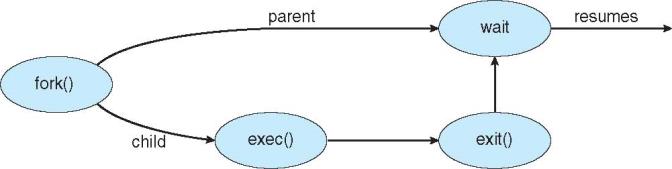 1/30/19
4
Operating Systems: Lecture 4
Review: fork() and wait()
fork() return value is:
<0 if fork() fails (no child created)
0 within child process
PID of child (>0) within parent process
Can use to differentiate child from parent
Run same program but use conditional statement to send parent/child down different paths
wait() system call allows parent to wait for child to finish execution
1/30/19
5
Operating Systems: Lecture 4
Review: fork()/wait()
int nums[5] = {0,1,2,3,4};
 
int main() {
	int i;
	pid_t pid;
 
	pid = fork();
 
	if (pid == 0) {
		for (i = 0; i < 5; i++) {
			nums[i] *= -i;
			printf("CHILD: %d\n", nums[i]);
		}
	}
	else if (pid > 0) {
		wait(NULL);
		for (i = 0; i < 5; i++)
			printf("PARENT: %d\n", nums[i]);
	}
}
1/30/19
6
Operating Systems: Lecture 4
Review: fork()/wait() solution
Since fork() copies all data from parent, parent and child each get own copy
Doesn’t matter if data are local or global
nums[] array only changed in child
Parent doesn’t print its array until child done
So, output is:
CHILD: 0
CHILD: -1
CHILD: -4
CHILD: -9
CHILD: -16
PARENT: 0
PARENT: 1
PARENT: 2
PARENT: 3
PARENT: 4
1/30/19
7
Operating Systems: Lecture 4
Starting new program: exec system calls
To start new program, replace address space of current process with new process
On UNIX systems, use exec system calls
Family of functions allowing you to specify
Location of executable
execlp(), execvp() don’t require full path
Command line arguments to executable, either as
Separate strings passed to execl(), execle(), execlp()
Array of strings passed to execv(), execve(), execvp()
Optional list of new environment variables
1/30/19
8
Operating Systems: Lecture 4
Command line arguments
Provide arguments to executable at start
Example: ./program1 2 3
Access arguments in main() if written as:
int main(int argc, char **argv) { 
	… 
}
argc: argument count
# of arguments—would be 3 in example above
Executable name is first “argument”
argv: argument vector
List of strings containing arguments
So, in example, argv[0] = "./program1", argv[1] = "2", argv[2] = "3"
1/30/19
9
Operating Systems: Lecture 4
Forking Separate Process
int main() {
	pid_t pid;
	
	pid = fork();		// Create a child process
	
	if (pid < 0) {	// Error occurred
		fprintf(stderr, "Fork failed");
		return 1;
	}
	else if (pid == 0) {	// Child process
		printf("Child: listing of current directory\n\n");
		execlp("/bin/ls", "ls", NULL);
	}
	else {		// Parent process—wait for child to complete
		printf("Parent: waits for child to complete\n\n");
		wait(NULL);		
		printf("Child complete\n\n");
	}
	return 0;
}
1/30/19
10
Operating Systems: Lecture 4
Process Termination
Process ends using exit() system call
May be explicit, implicit (return from main  exit())
Returns  status data from child to parent (via wait())
Process’ resources are deallocated by operating system
Parent may abort() executing child process if:
Child has exceeded allocated resources
Task assigned to child is no longer required
Parent exiting and OS may not allow child to continue if parent terminates
Not true in Linux, for example
OS initiates cascading termination
1/30/19
11
Operating Systems: Lecture 4
Process Termination
Parent may wait() for child termination
wait() returns child PID, passes return status through pointer argument
      pid = wait(&status); 
If child terminates before parent invokes wait(), process is a zombie
If parent terminated without wait() , process is an orphan
Return status must be checked
In Linux, orphans assigned init as parent
1/30/19
12
Operating Systems: Lecture 4
Process termination questions
What’s downside of zombie processes?
Unnecessary clutter and use of resources
Worst case: fill process table
Any reason to allow orphan processes?
Long running process not requiring user
Indefinitely running background process (daemon)
Examples: respond to network requests (i.e. sshd), system logging (syslogd)
Can 1 process be both zombie & orphan?
Sure—child terminates first, then parent terminates without wait
On UNIX system init “adopts” orphans to ensure exit status collected
1/30/19
13
Operating Systems: Lecture 4
Final notes
Next time
Inter-process communication
Reminders:
Program 1 to be posted; due 2/11
Will introduce in class Friday
Will include details for logging in/remote access
Office hours for Santosh: M/Th 11:30 AM-1:30 PM
Hours will be in Linux lab (Ball 410)
Will get card access for everyone ASAP
Need to schedule in-class exams
Original plan won’t work; poll to be posted
1/30/19
14
Operating Systems: Lecture 4
Acknowledgements
These slides are adapted from the following sources:
Silberschatz, Galvin, & Gagne, Operating Systems Concepts, 9th edition
Chen & Madhyastha, EECS 482 lecture notes, University of Michigan, Fall 2016
1/30/19
15
Operating Systems: Lecture 4